Dudley is a Good Boy
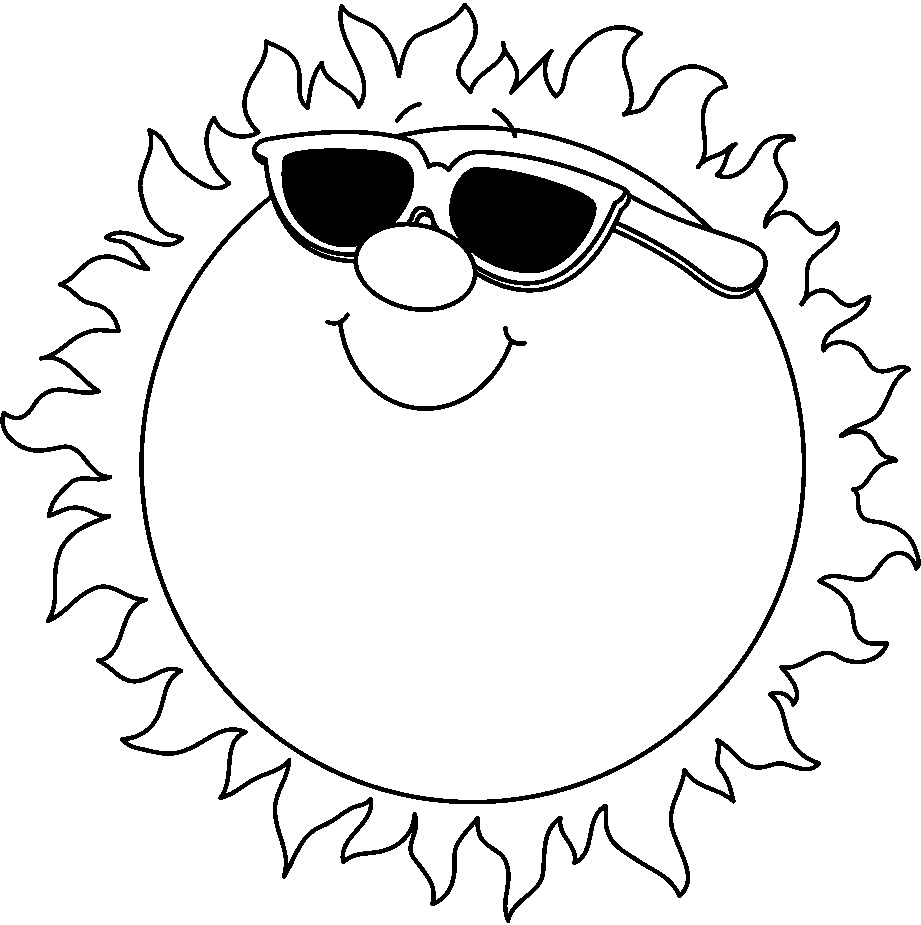 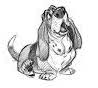 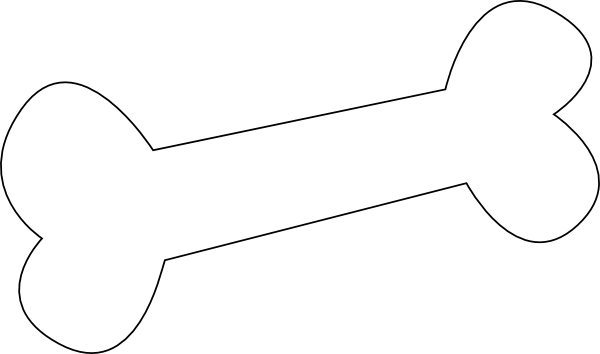 Written and Illustrated by: Leah Patinski
Dear grown ups,


Self-monitoring can be a fun way to help children pay attention to their OWN behaviors. Have your child color the pages as you read the story for a fun activity! For further information on self-monitoring, please see the annotated bibliography on the website! 

										Enjoy,
												Leah
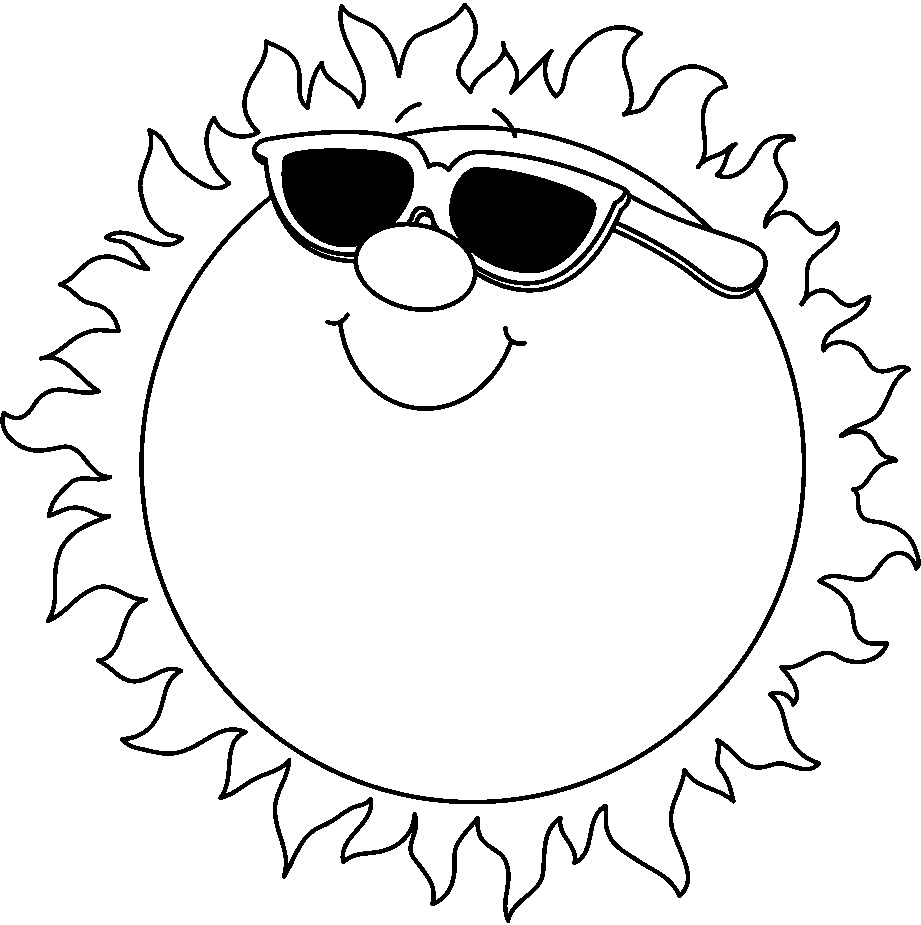 O
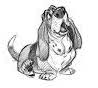 Hey there friend! My name is Dudley and I 	live with my mom and dad!
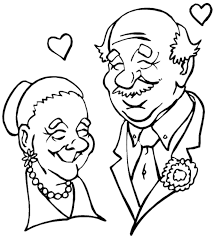 I love my mom and dad so much!
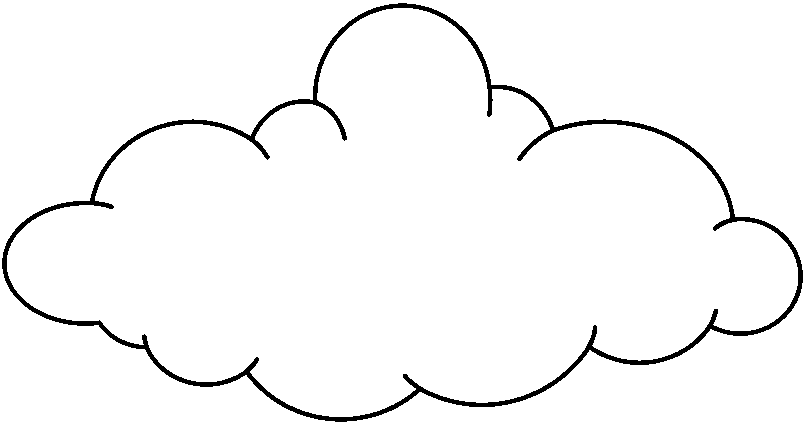 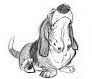 O
O
O
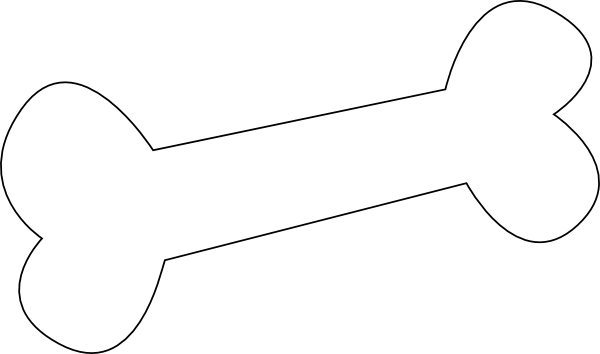 So I try to make good choices. But sometimes its hard to be a good boy. Especially when I’m hungry for snacks.
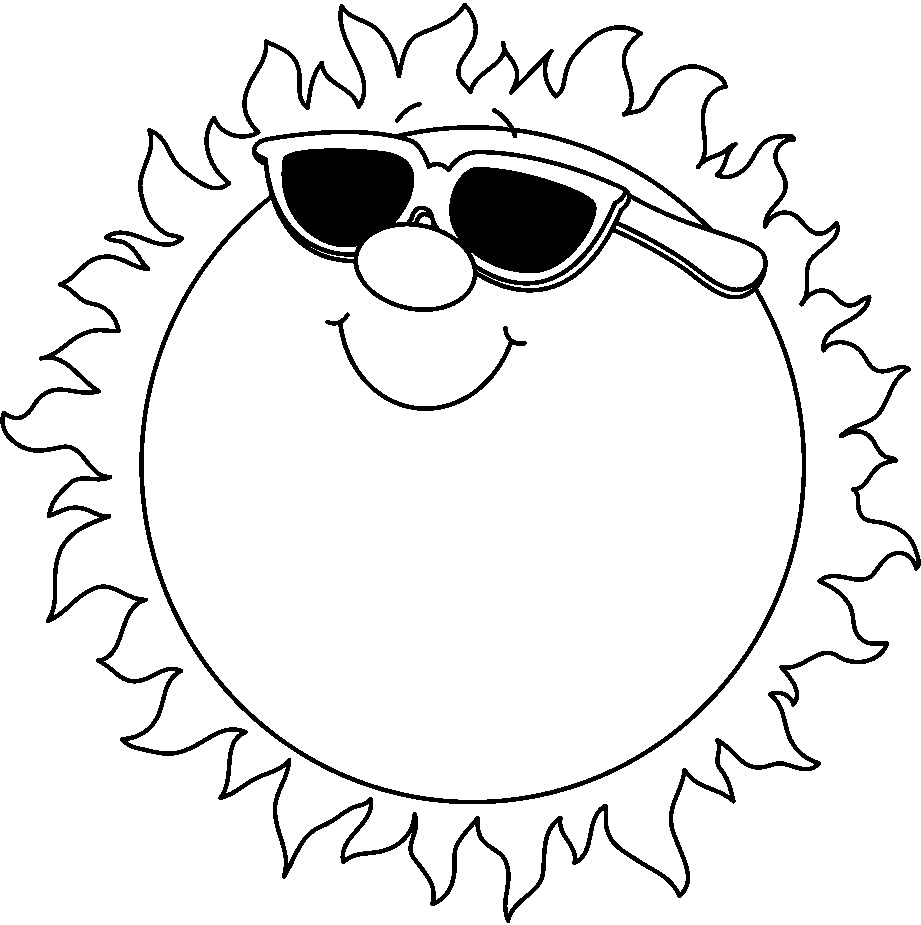 O
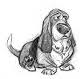 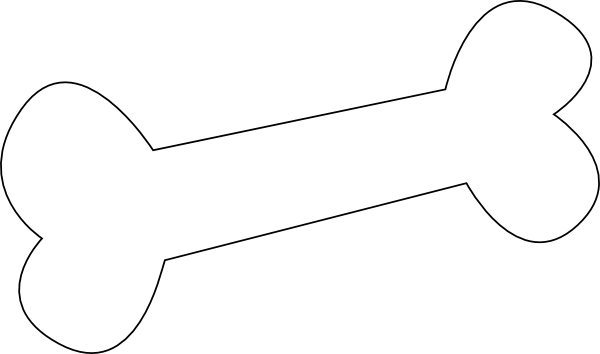 Sometimes, I smell something so good, I like to help my mom and dad eat it. But they don’t like that very much.
PARK
So my Mom and dad made me a special chart, to help me make good choices. Mom sets my special timer, and when I hear the DING, if I have not eaten their food, I get a pawprint on my super cool paw chart AND A BONE! When I fill it all the way up, I get to go to the P-A-R-K! (that spells park!)!!!
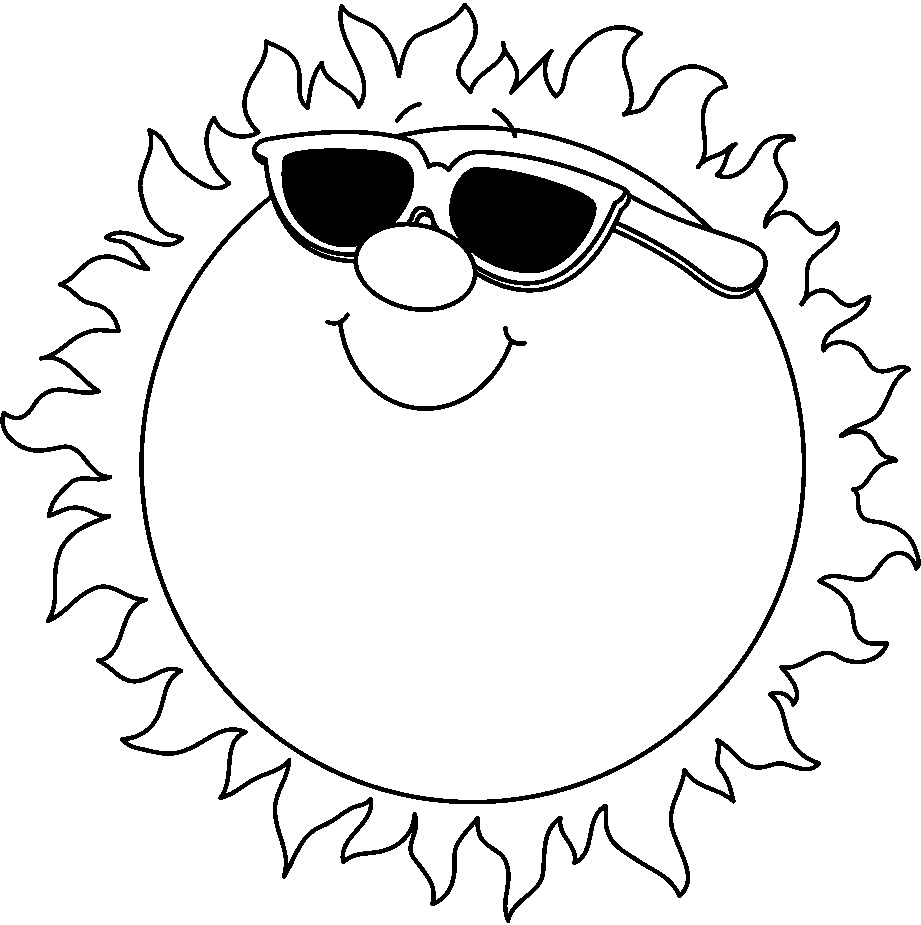 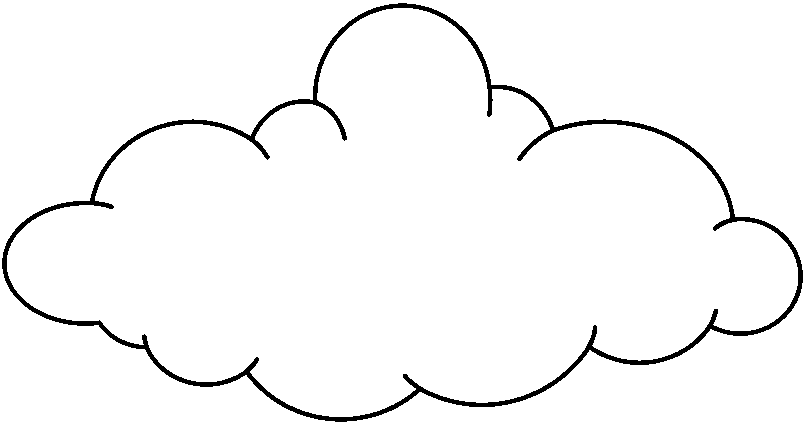 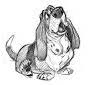 I have not visited the park in FUREVER. But today I decided that THIS, THIS was MY day! I’m going to go to that park!!! I earned one pawprint already, because I DID NOT eat moms breakfast… I can do this, I can do this.
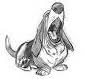 Uh oh. I just woke up from a loonngg nap…
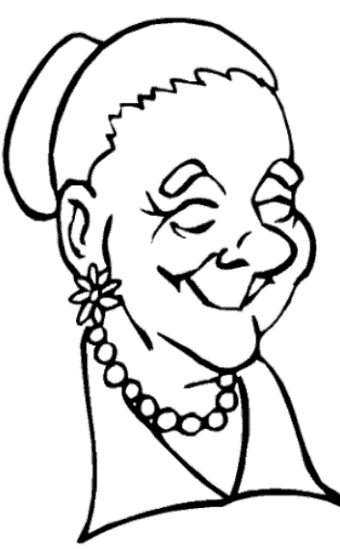 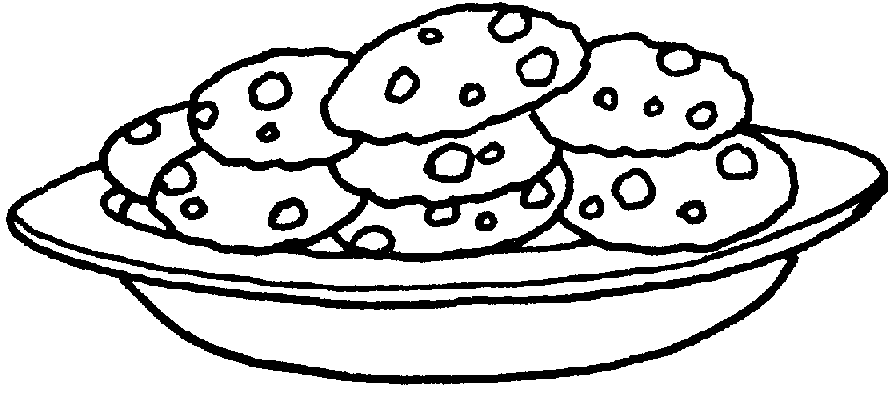 … and mom was making COOKIES!
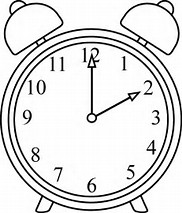 I walked over to mom, she set the special timer, and gave me a bone!
?  ?  ?
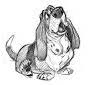 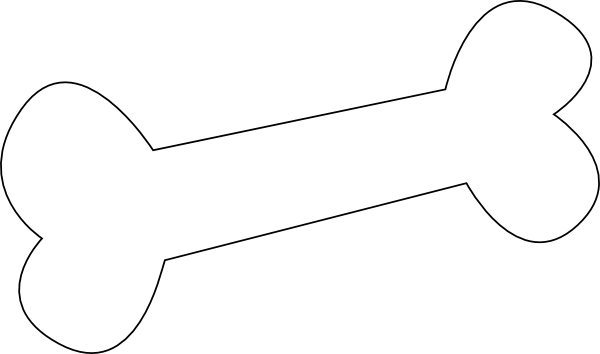 Will it be a good choice if I eat mom’s cookies?
PARK
I did NOT eat mom’s cookies. I made a great choice!!
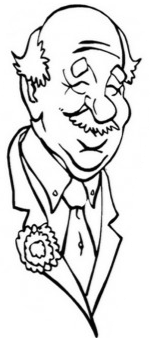 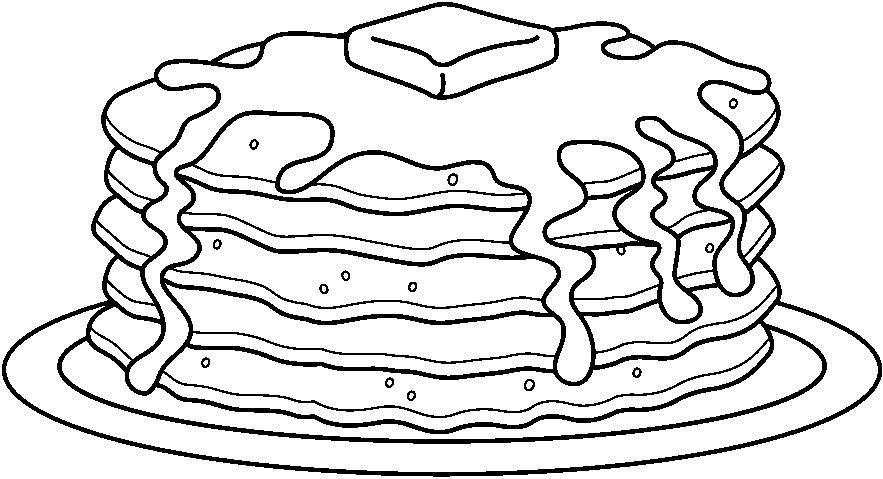 Uh-oh… Dad made pancakes… I’m REALLY hungry.
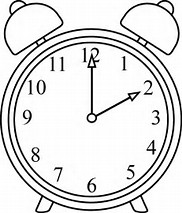 Mom hears my tummy rumble, sets the special timer, gives me a big hug, and a bone.
?   ?    ?
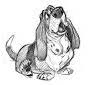 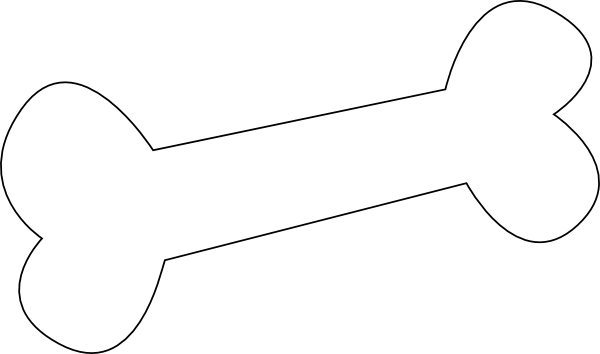 If I eat Dad’s pancakes, will I make a good choice?
PARK
I did NOT eat Dad’s pancakes!! I DID IT, I DID IT!
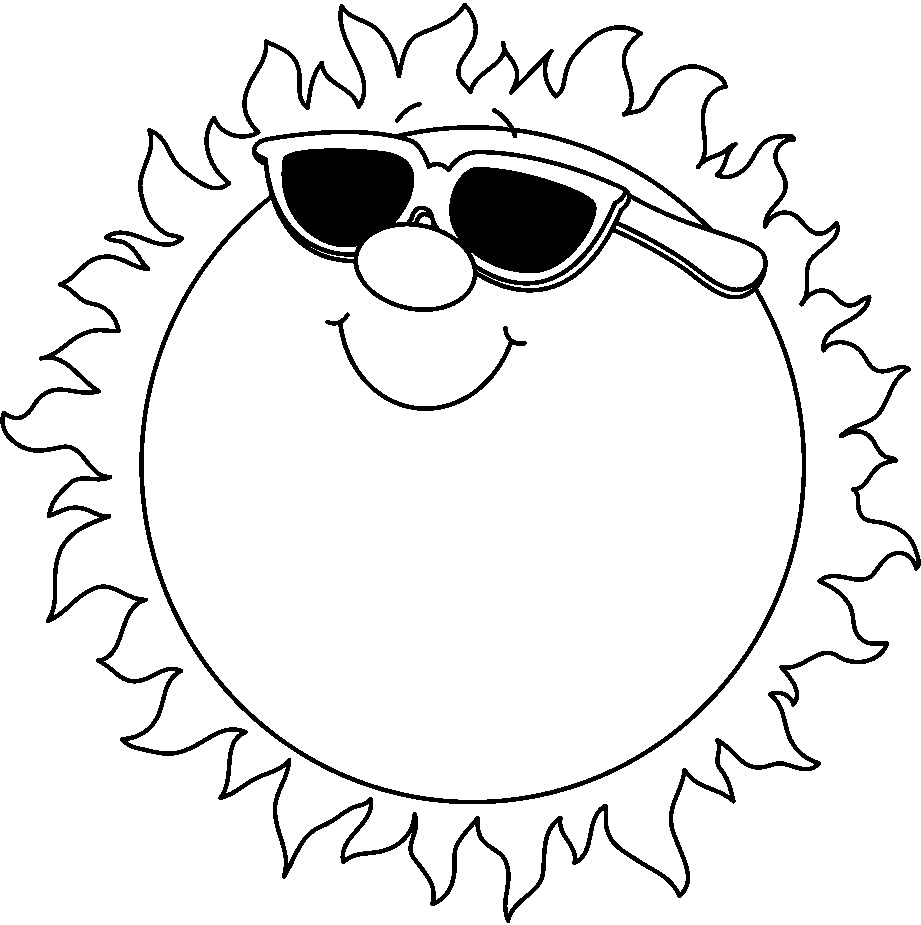 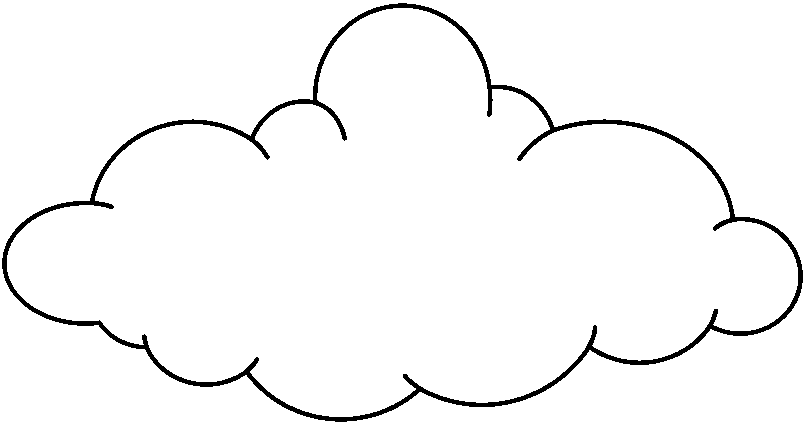 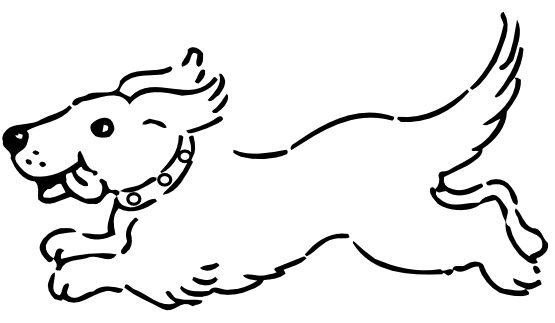 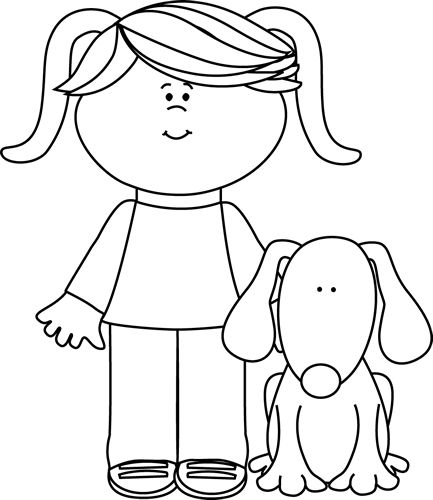 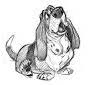 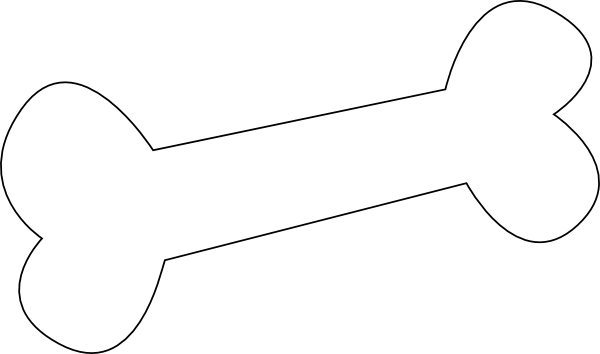 I love the park!!!